БРОЈ ДЕСЕТ  10
1
2
3
4
10
9
7
8
5
6
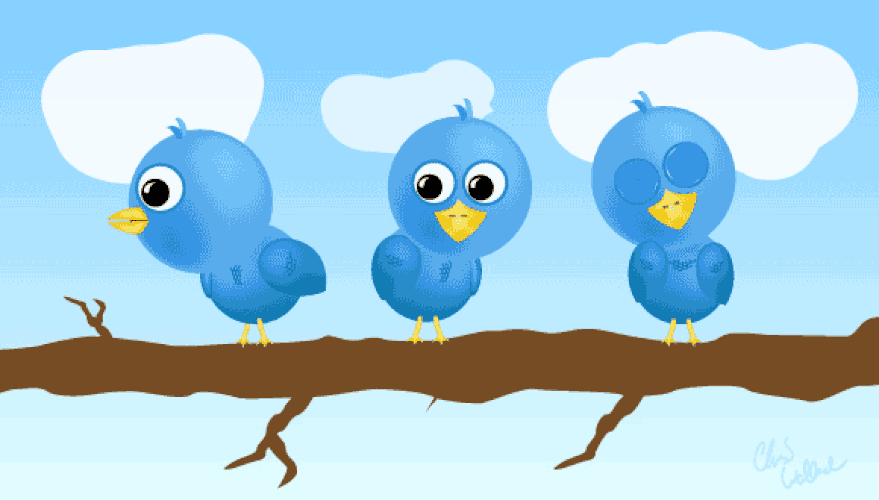 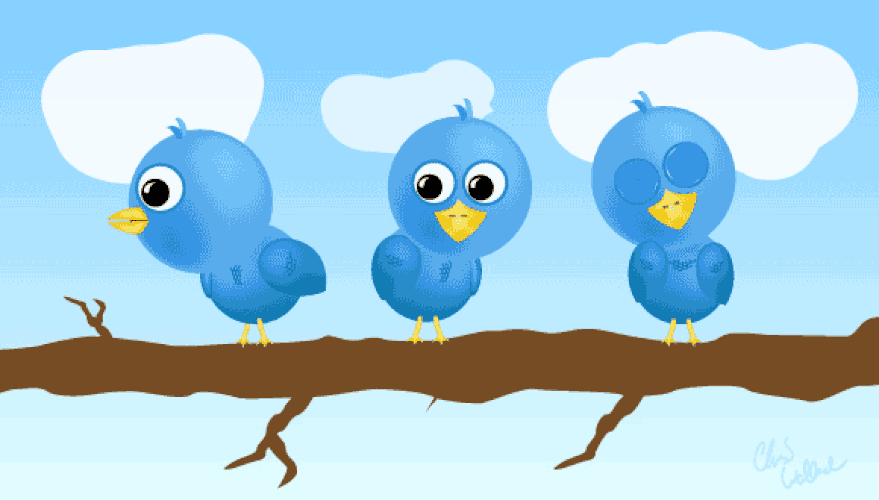 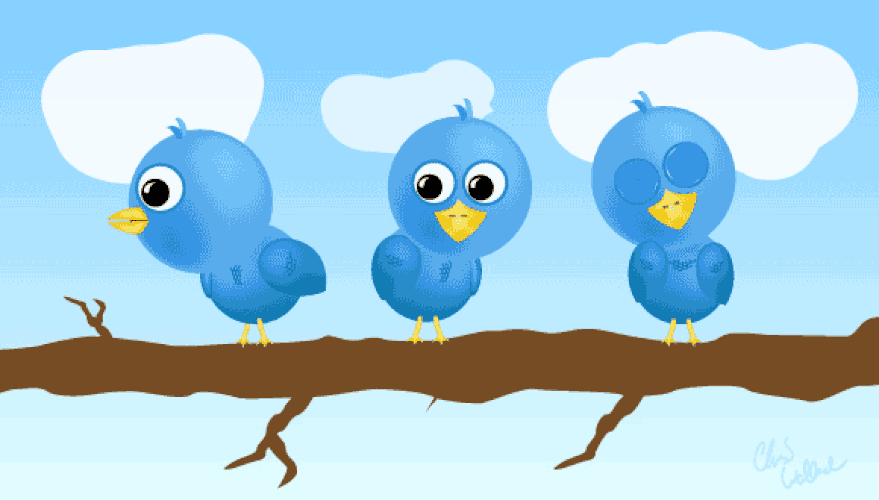 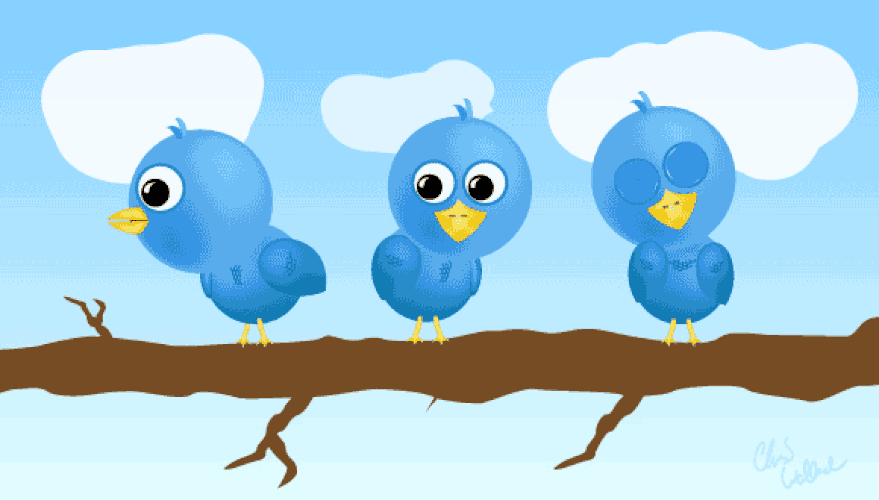 0       1      2       3      4        5      6      7       8      9     10
10
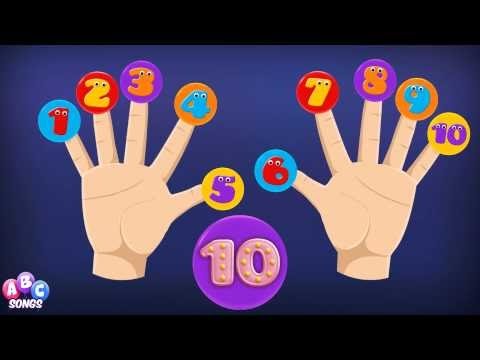 10
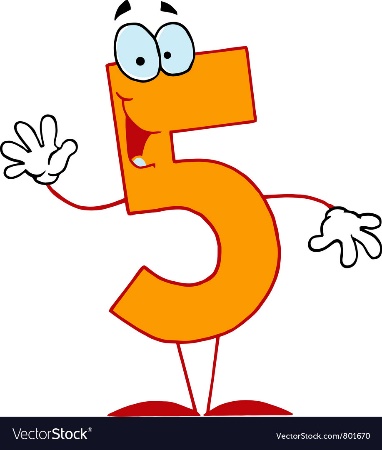 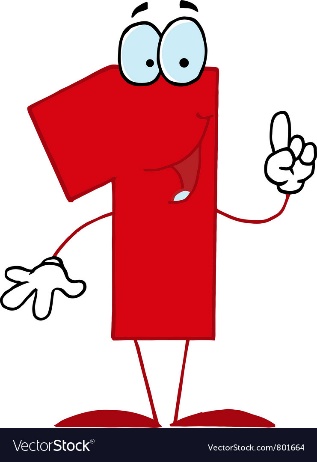 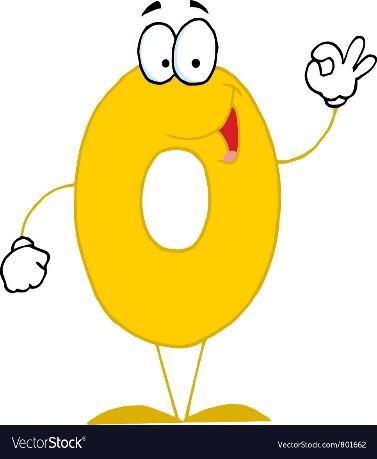 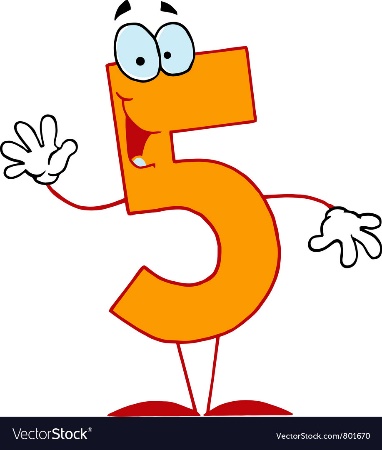 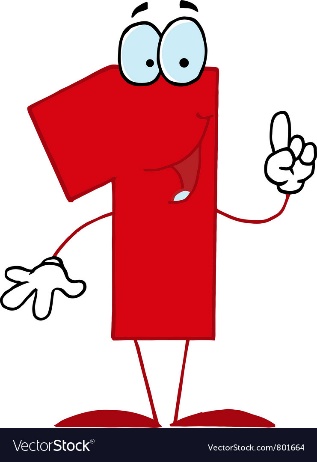 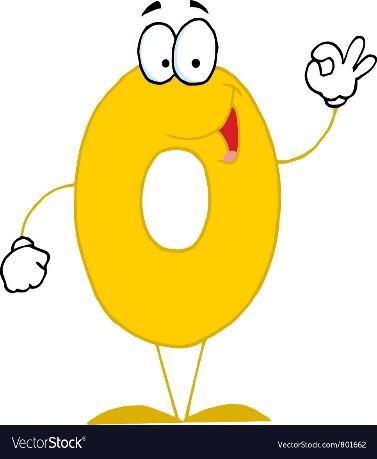 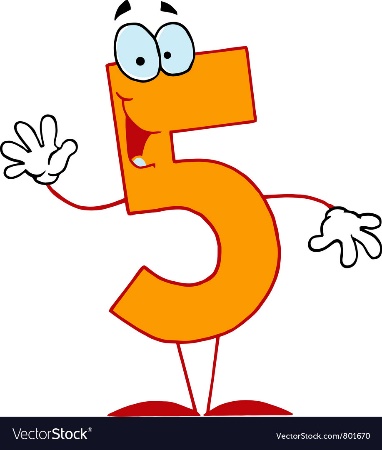 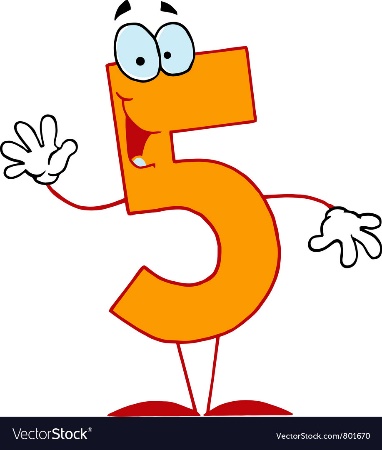 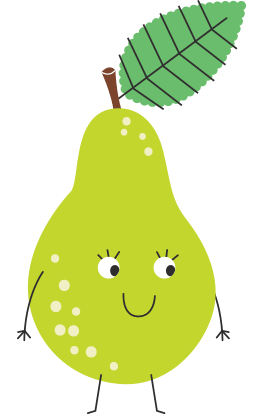 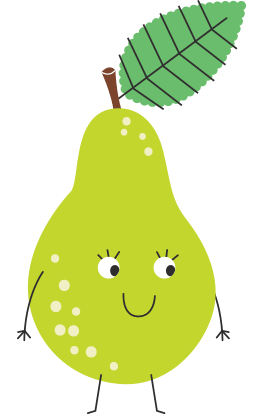 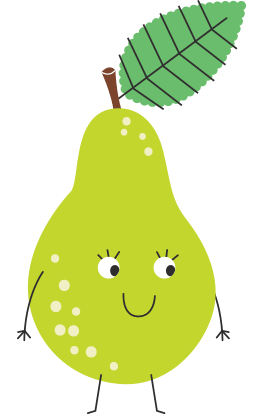 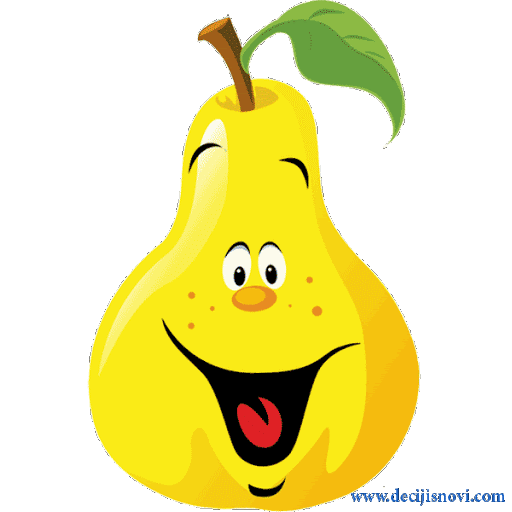 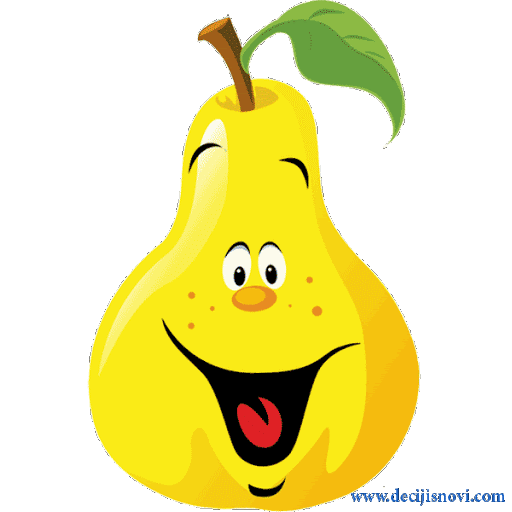 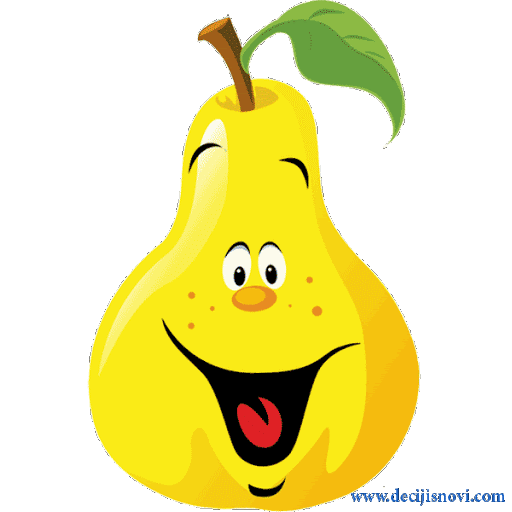 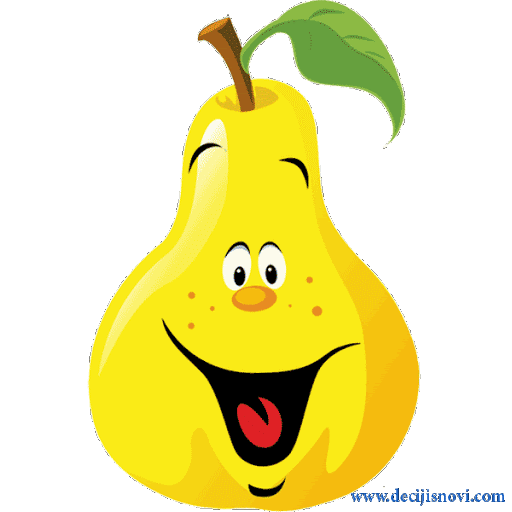 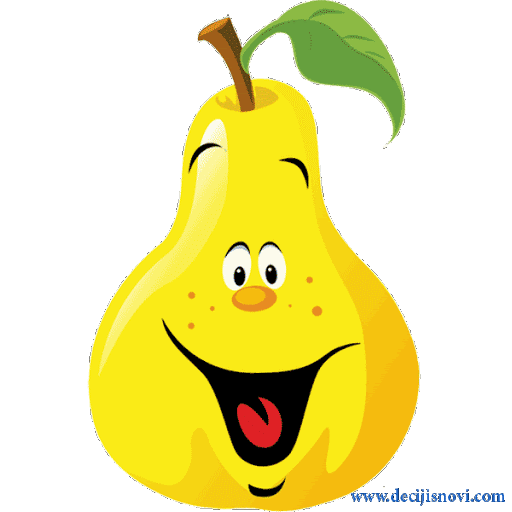 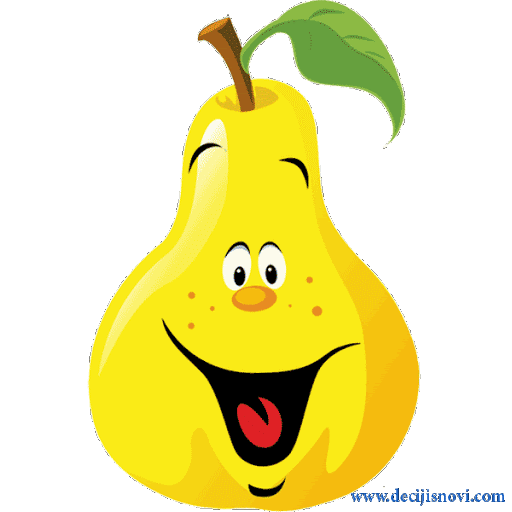 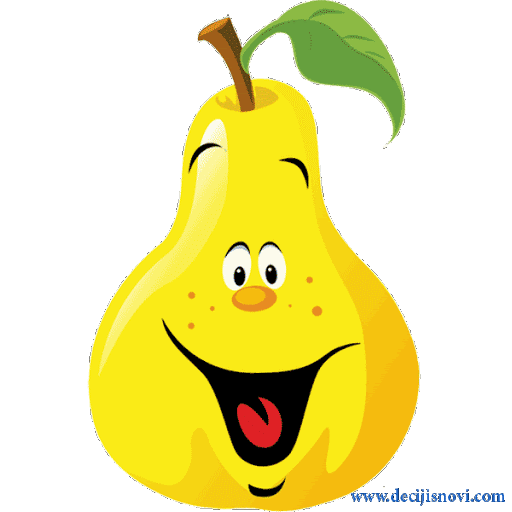 7 + 3 = 10
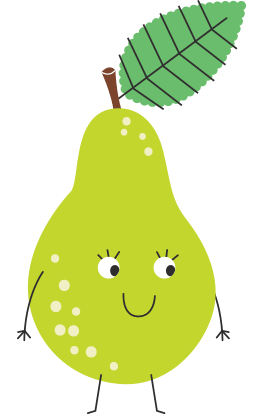 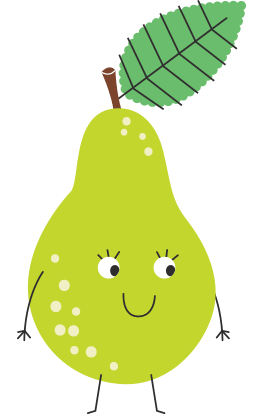 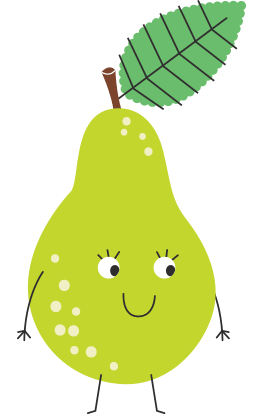 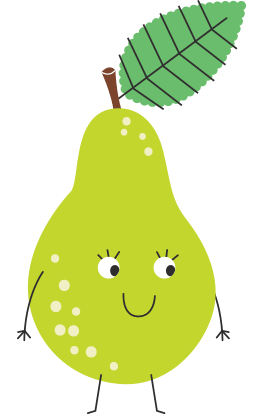 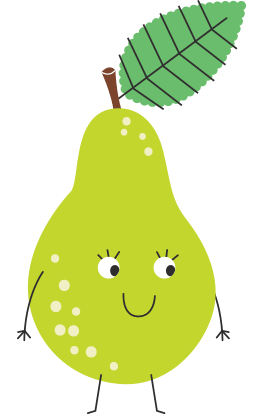 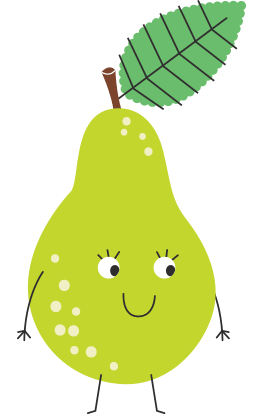 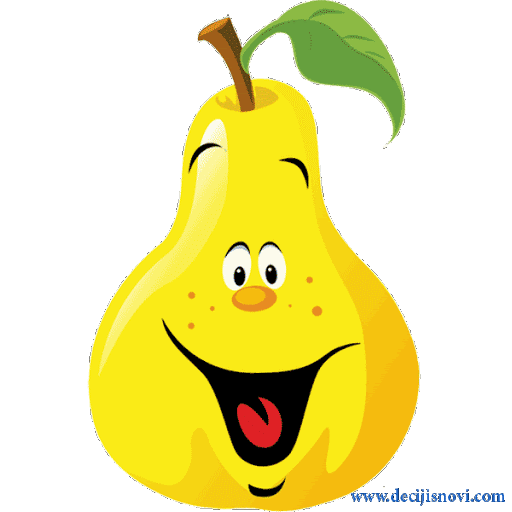 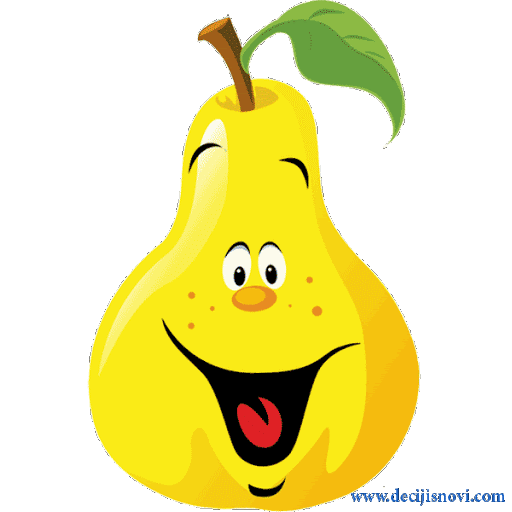 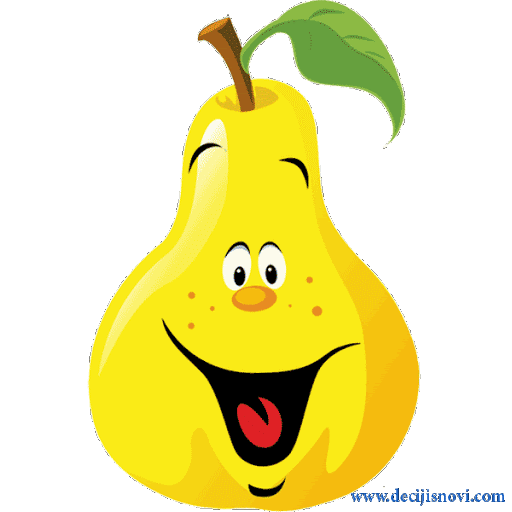 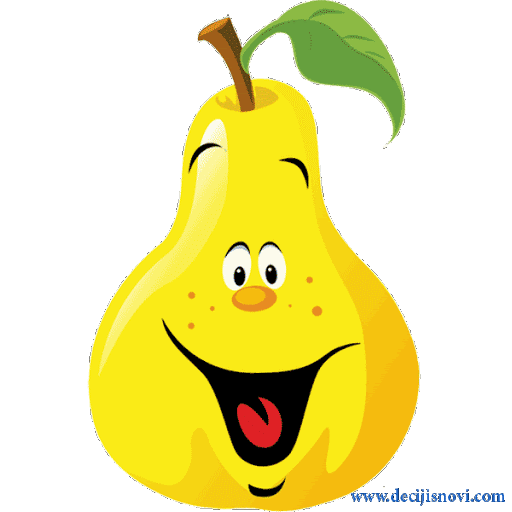 4 + 6 = 10
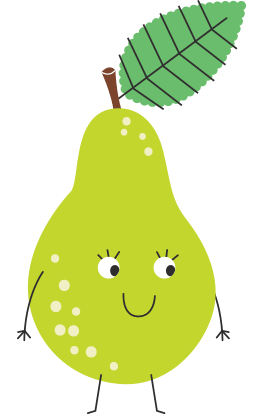 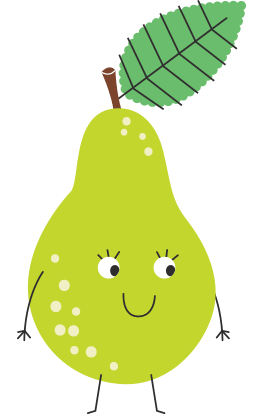 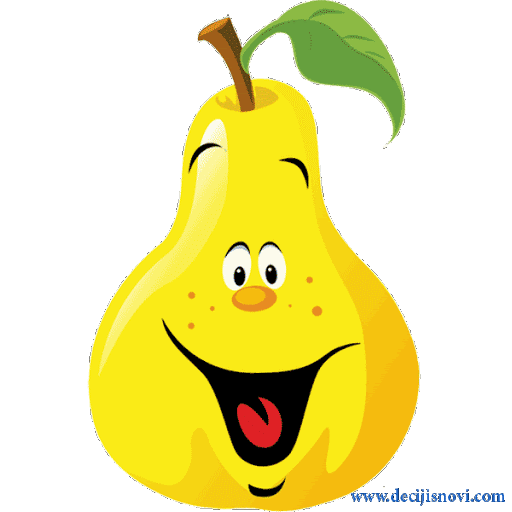 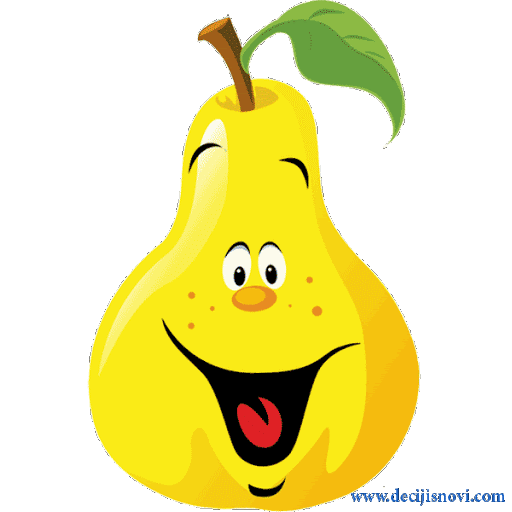 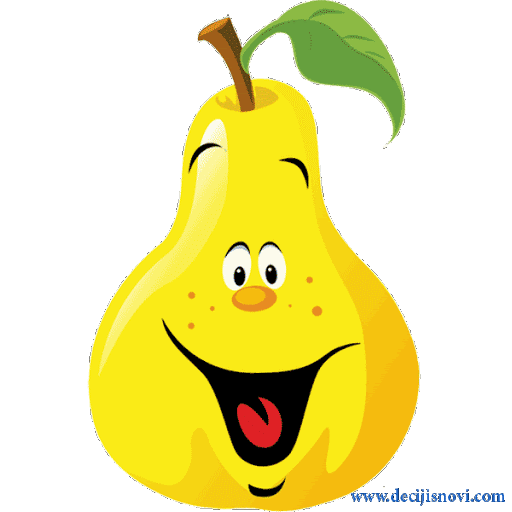 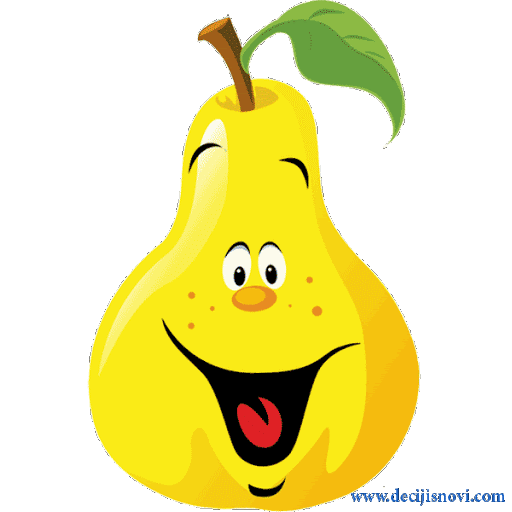 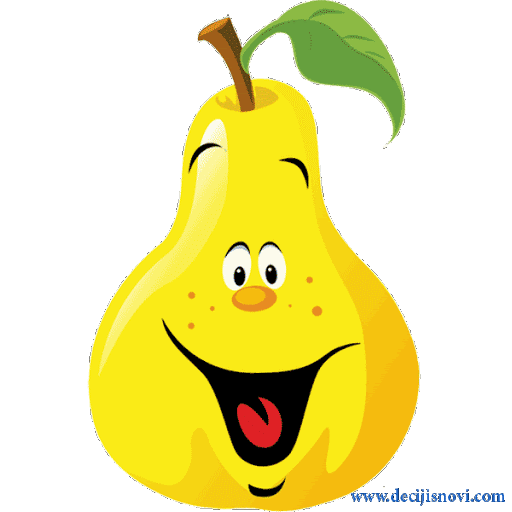 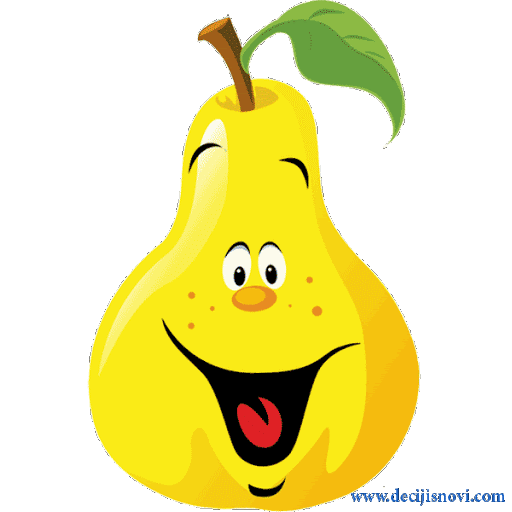 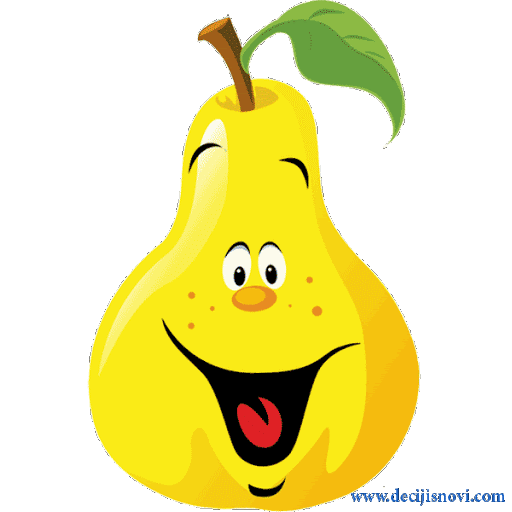 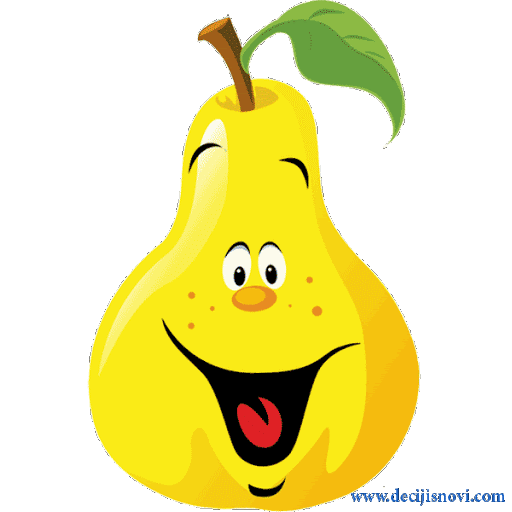 8 + 2 = 10
10
9
1
8
2
5
5
6
4
3
7
2
8
10
0
Жапци Крека и Жика су другари. У њиховој бари је само 10
локвања. Жика је данас донио лопту. На колико локвања мора 
скочити Крека да би стигао на Жикин локвањ?
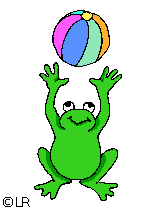 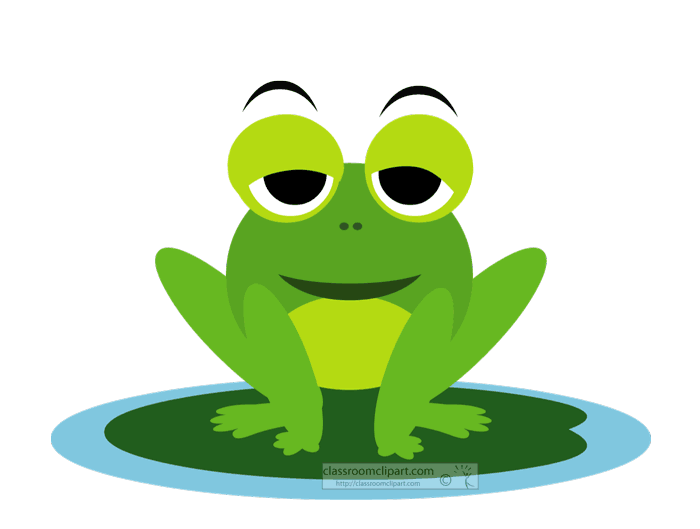 10 – 1 = 9
Крека мора скочити на 9 локвања.
Задатак за самосталан рад:

У уџбенику Математика за 2. разред, на 55. страни
урадити 1, 2, 3. и 4. задатак.